BSI
Brother Solution Interface


BSI Secure Print
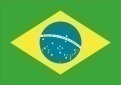 BSI Secure Print
O BSI Security Print é solução aplicada somente a multifuncional Brother MFC-8952 com módulo BSI ativado. Todas as funcionalidades são gerenciadas através da comunicação client/server via banco de dados MySql; 
Usuários em plataformas Windows, ao imprimir documentos, eles ficaram retidos no servidor de impressão indexado pelo ID do usuário. A impressão poderá ser realizada em qualquer multifuncional MFC-8952 conectada na rede com a solução HTF Follow- Me Print embarcada, através da autenticação obrigatória do usuário via painel. Os documentos não impressos ficarão retidos e disponíveis durante 24 horas.
BSI Secure Print
Requisitos mínimos


Hardware: 
Processador Dual de 2 GHz ou superior; 
2 gigabyte (GB) de RAM; 
3 GB de espaço em disco disponível; 
Conexão com rede cabeado ou wifi;
BSI Secure Print
Requisitos mínimos 
Software: 

Server
Habilitar o IIS (Internet Information Services) ;
Habilitar  Serviço de FTP
Framework .Net 3.51 ou superior; 
MySQL Connector/ODBC 32 ou 64 bits ;
ReportViewer
SQLSysClrTypes 32 ou 64 bits
 
Client
Framework .Net 3.51 ou superior; 
MySQL Connector/ODBC 32 ou 64 bits;
BSI Secure Print
Instalação
BSI Secure Print
Instalação

Primeiramente é necessário instalar os pré-requisitos. Dentro da pasta pré-requisitos existe a vários tipos de auto instaladores. 
Auto instalador Server 64 Bits
Auto instalador Server 32 Bits
Auto instalador Client 64 Bits
Auto instalador Client 32 Bits




Esses instaladores faram o processo de instalação automática de todos os   pré-requisitos.
Não altere ou apague o nome dos arquivos e pasta.
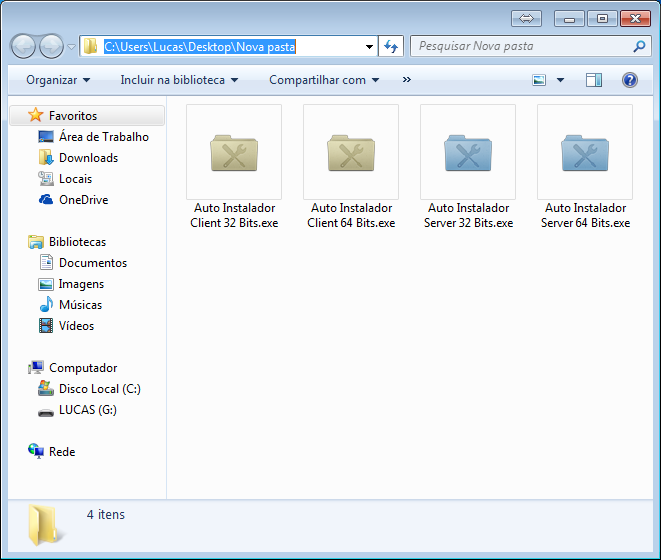 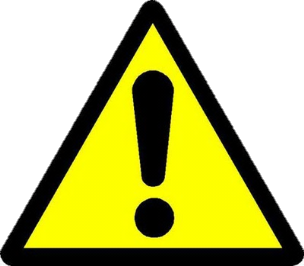 BSI Secure Print
Instalação
O processo de instalação dura de 5 até 10 minutos dependendo do computador, ele informará todos os programas que estão sendo instalados.
O inicio da instalação é um pouco demorada então não feche a janela, pois o programa não está travado. Os passos seguintes serão mais rápidos.
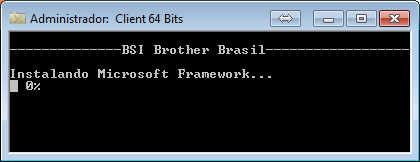 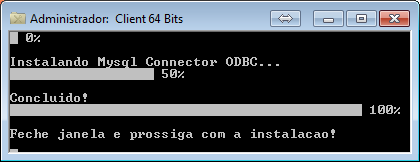 BSI Secure Print
Instalação

Após instalado os pré-requisitos instale o executável do  client ou server.
Instalador BSI Secure Print Client
Execute o instalador do BSI Secure Print Server
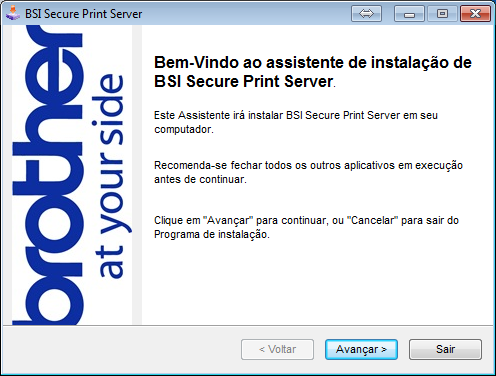 BSI Secure Print
Instalação

Não altere o local da instalação.
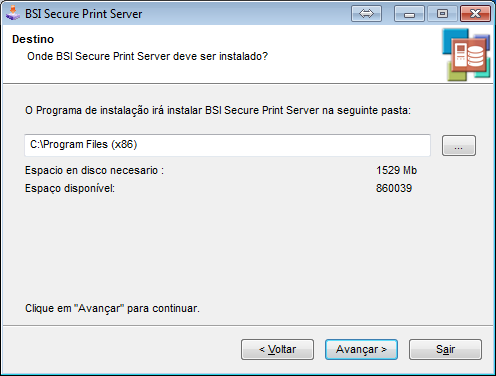 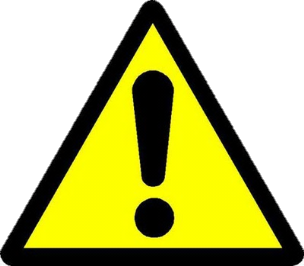 BSI Secure Print
Instalação

Instale o programa e finalize a instalação, a instalação demora cerca de 5 minutos.
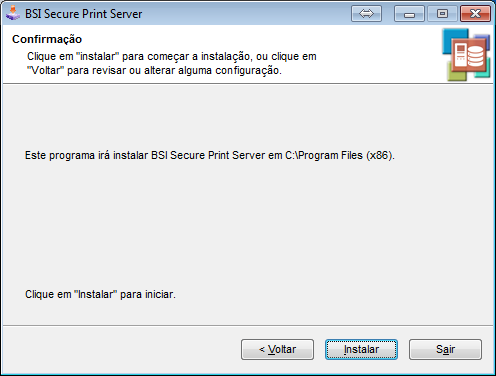 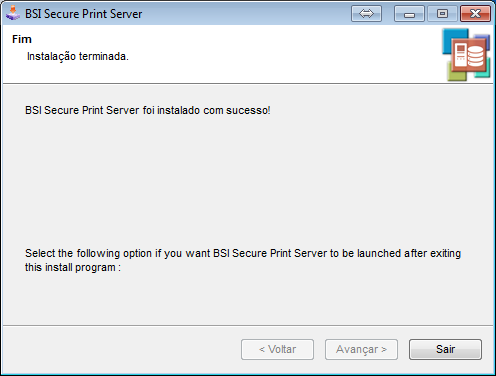 BSI Secure Print
Instalação

Instalador BSI Secure Print Client
Execute o instalador do BSI Secure Print Client
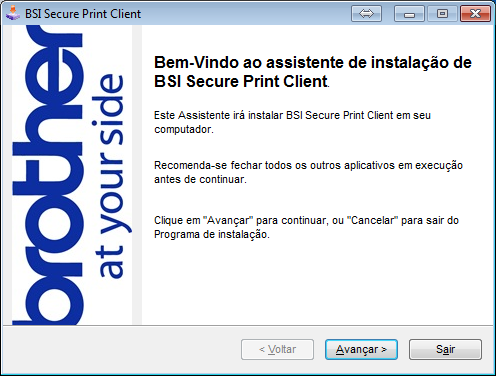 BSI Secure Print
Instalação

Não mude o local de instalação.
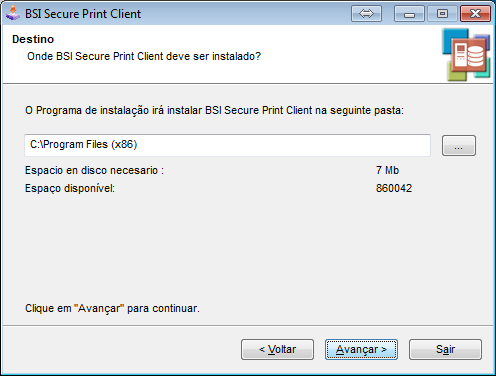 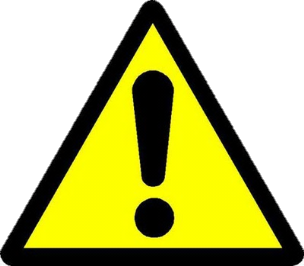 BSI Secure Print
Instalação

Instale o programa e finalize a instalação.
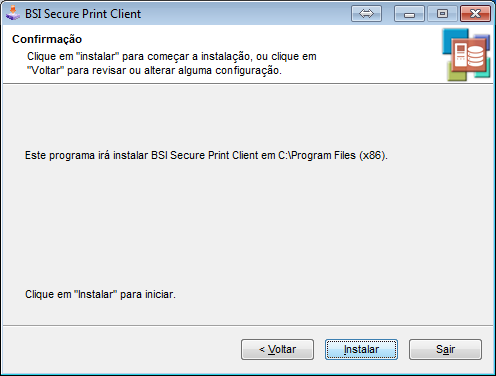 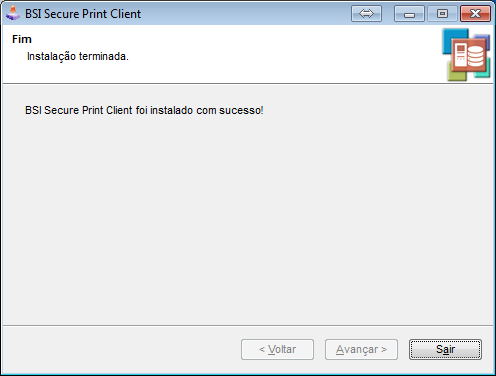 BSI Secure Print
Configurando o Ambiente
BSI Secure Print
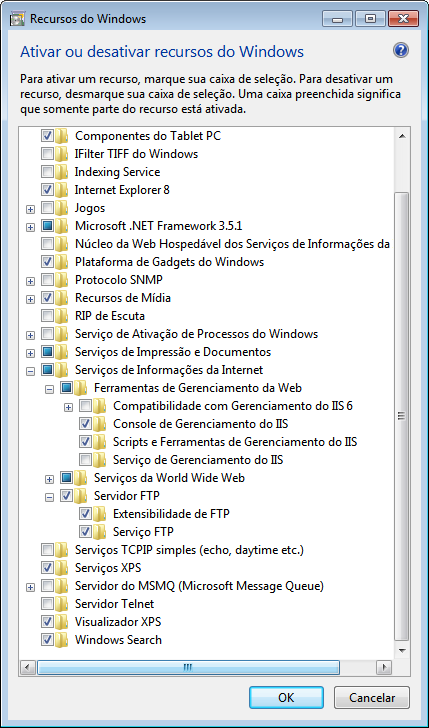 Ative os serviços de IIS e FTP na maquina.
Ambos estão localizados dentro dos recursos do Windows.

Console de Gerenciamento do IIS
Scripts e Ferramentas de Gerenciamento do IIS
Extensibilidade de FTP
Serviço FTP
BSI Secure Print
Primeiro instale o Administrador onde será o servidor de impressão, nas demais maquinas instale o Cliente. Após instalado é necessário criar um FTP para a aplicação no servidor e coloque o destino em ‘C:\Program Files (x86)\HTF\HTF Follow-Me Print Server\ps’, dê permissão ao usuário ‘anonymous’ para leitura e escrita do mesmo, porta fica a critério.
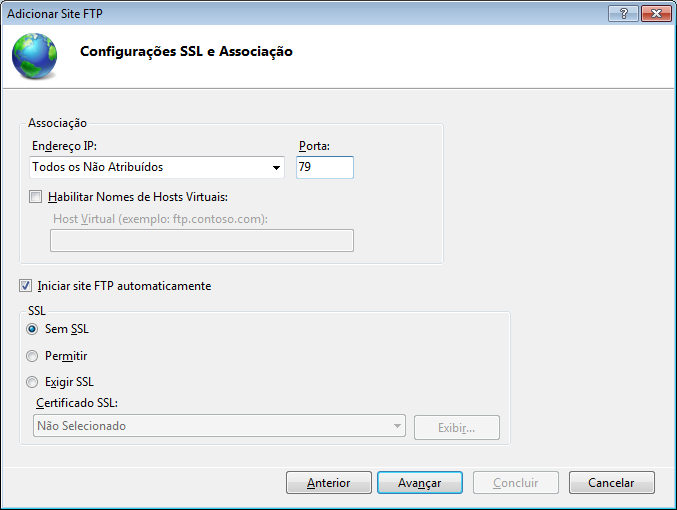 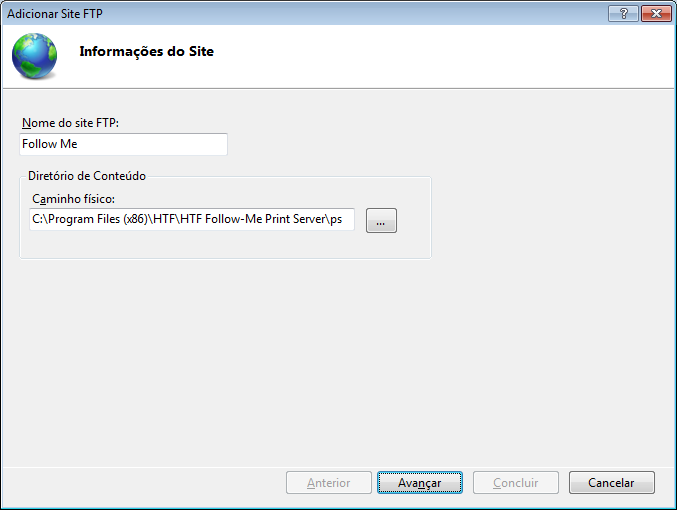 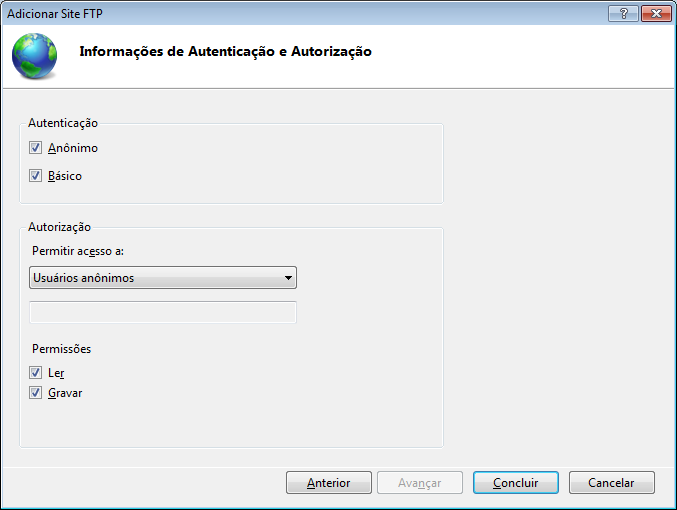 BSI Secure Print
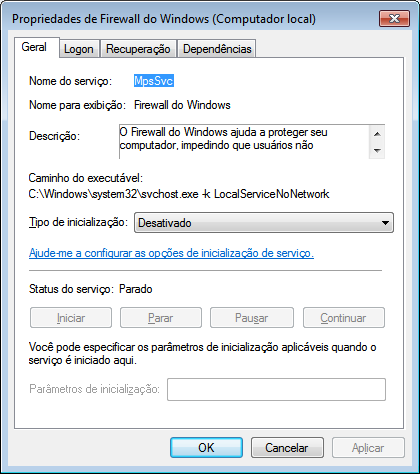 O firewall do Windows entende o serviço como uma invasão então é necessário “Desativar” o serviço do Firewall do Windows para fazer a instalação e configuração, também é necessário desinstalar o antivírus.
Essa medida é apenas para a instalação inicial, pois alguns antivírus impedem a criação de novos serviços, caso seja necessário é possível adicionar as regras no Firewall e exceções no antivírus mas isso fica sob responsabilidade do administrador da rede.
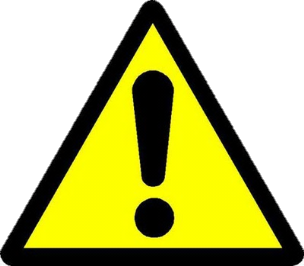 BSI Secure Print
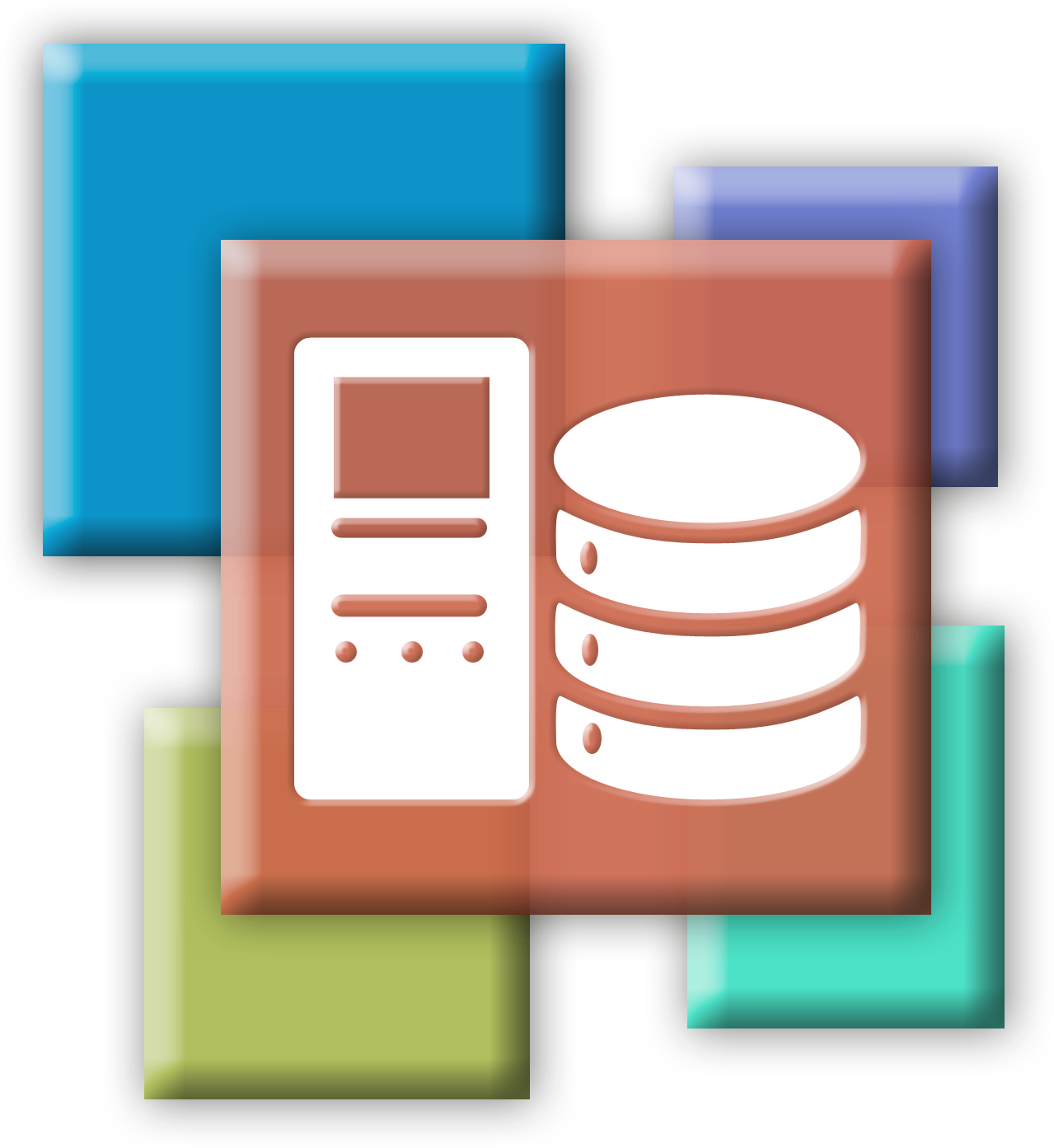 BSI Secure Print Server
BSI Secure Print
Clique em Configurações, em interface, selecionar a interface de rede correta onde o computador se conecta na mesma rede das multifuncionais e dos clientes, em ‘DB Port’ selecionar a porta onde o banco de dados executará, normalmente se utiliza a porta 3306, para funcionamento correto da solução, os serviços responsáveis pela impressão devem ser autorizados pelo administrador do computador, preencha o campo de Adm e Pass com o usuário e senha que é utilizado no computador, FTP Host é o IP da maquina, FTP Port é a porta que foi criada no FTP, FTP User é anonymous.
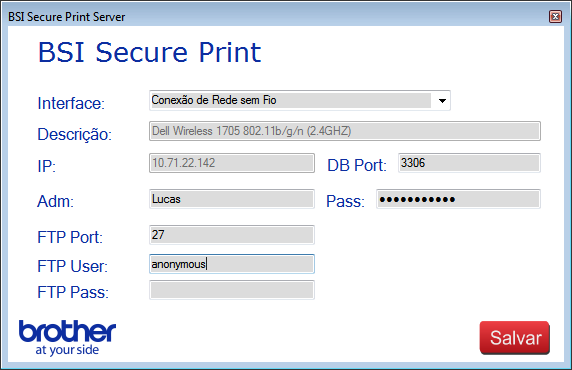 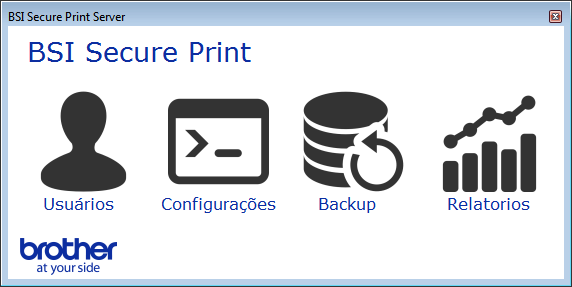 BSI Secure Print
Na guia usuários crie os novos usuários clicando em novo, e preenchendo Login com o respectivo nome de login no Windows do usuário local ou AD, senha com 5 caracteres numéricos defina como “00000” (a senha será alterada após o primeiro acesso ) e clique em salvar. Para definir um novo centro de custo escreva o novo centro junto ao novo usuário e salve o novo centro será criado automaticamente. 
Para alterar um usuário já existente altere o usuário e clique no botão salvar, para desativa-lo desmarque a caixa “Ativo”. Lembre-se sempre de salvar as alterações.
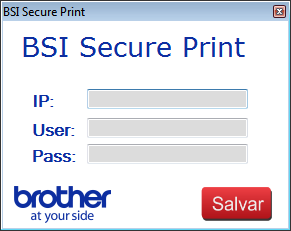 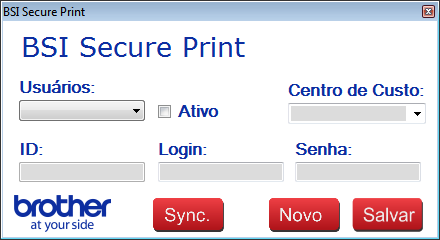 BSI Secure Print
Backup

Nessa opção é possível fazer backup dos usuários ou restaurar os backups feitos.
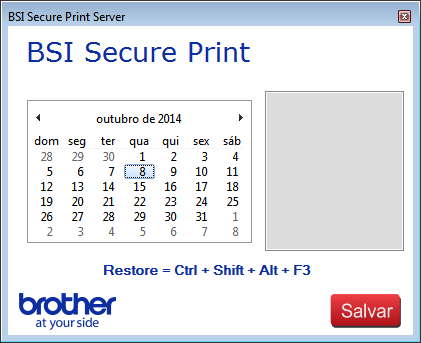 BSI Secure Print
Dentro da opção relatórios é possível visualizar os relatórios dos documentos que foram impressos , separados com centro de custo, usuário e maquina. Permite selecionar pesquisa por período e ainda localizar arquivos específicos pelo nome.
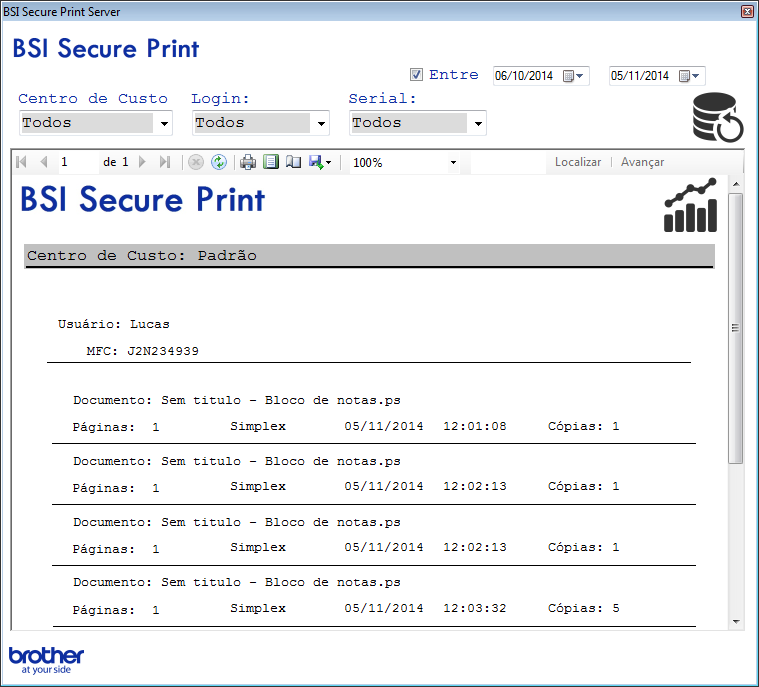 BSI Secure Print
Não se esqueça de instalar o drive da impressa via TCP IP, entre em dispositivos e impressoras, clique em adicionar uma impressora e siga os passo que o Windows irá fornecer para configurar a impressora, ao final o nome da impressora deverá ser o IP da mesma.
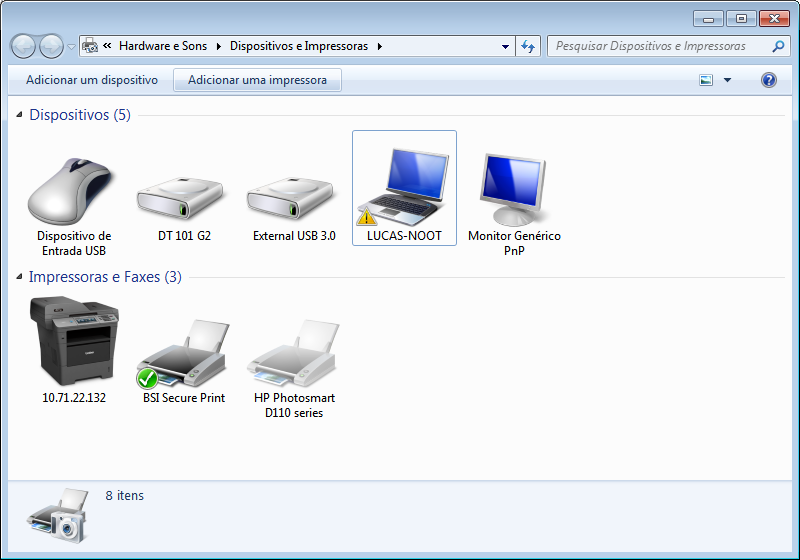 BSI Secure Print
No servidor de impressão: As impressoras MFC8952 deverão ser instaladas com o protocolo TCP/IP e com o nome da porta definido pelo IP, exemplo: 
A impressora com o IP 192.168.1.155 deve ser instalada na porta TCP/IP com nome 192.168.1.155. 
Impressoras com duas bandejas devem ser configuradas em seus drivers, como instalado o opcional da segunda bandeja. 

No computador cliente: Não é necessário instalar nenhum driver. 
A instalação da aplicação se encarrega de adicionar a impressora BSI Secure Print automaticamente.
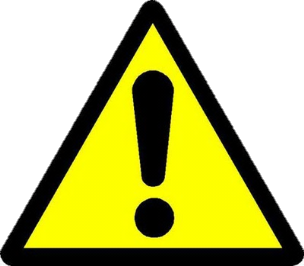 BSI Secure Print
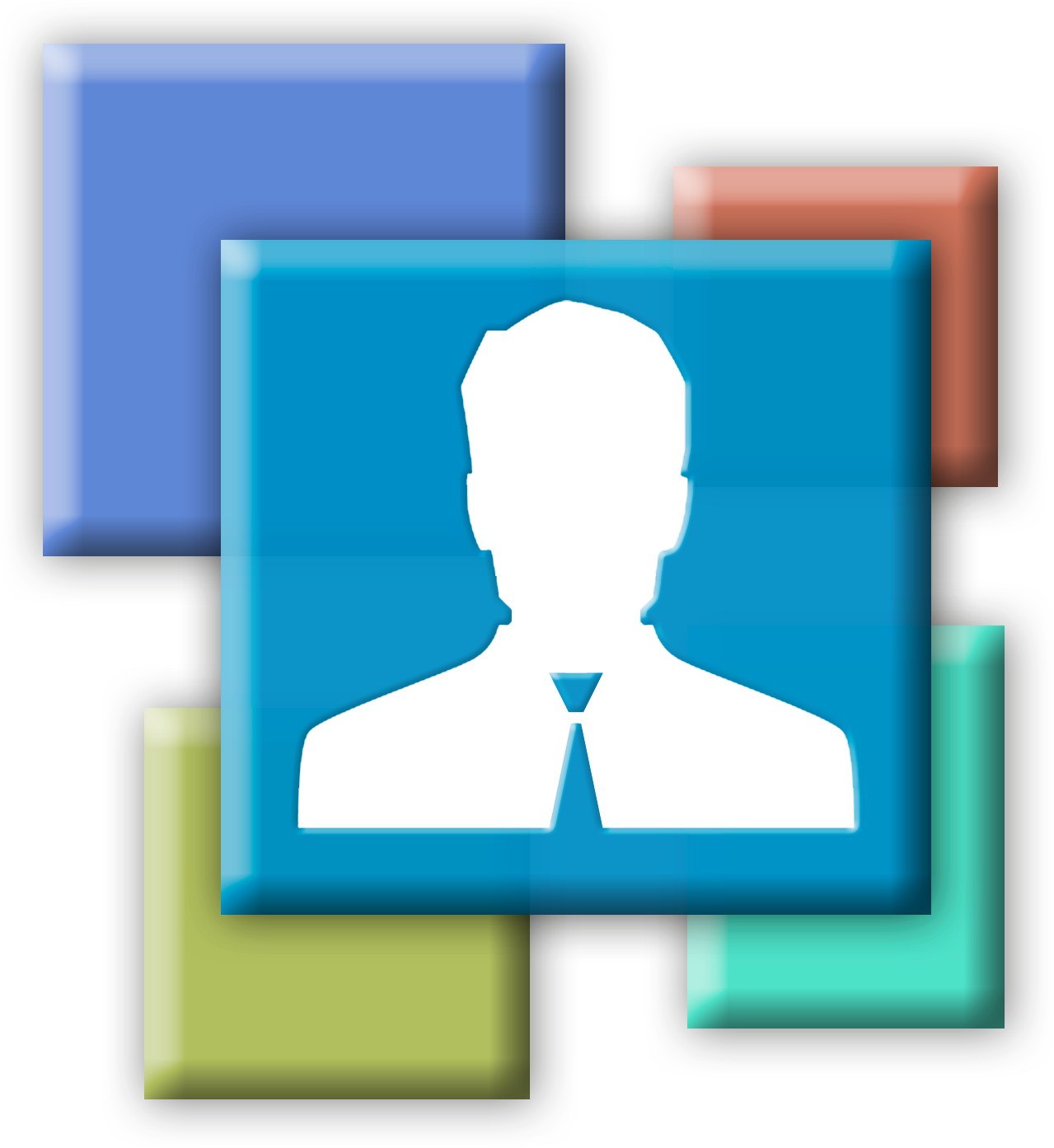 BSI Secure Print Client
BSI Secure Print
Na máquina dos outros usuários instale o cliente, e o execute para impressão ficará na fila sendo possível ser excluídas no painel da maquina ou nessa tela.
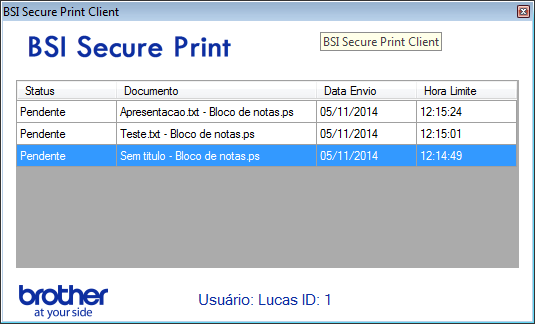 Caso o usuário não esteja cadastrado no server ele irá notifica-lo com a mensagem não foi possível se conectar ao servidor.
BSI Secure Print
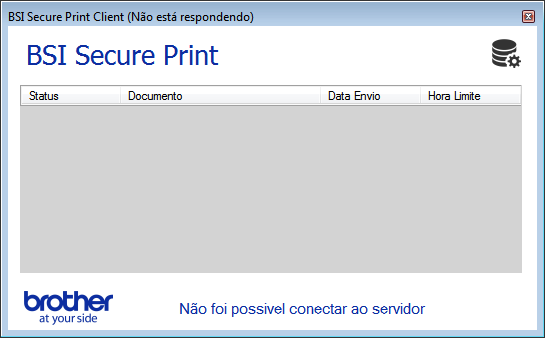 Caso o usuário não seja reconhecido clique no ícone que irá aparecer
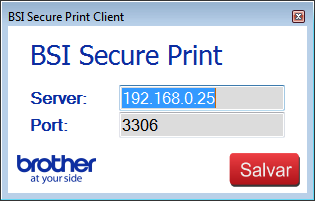 Especifique na máquina cliente o IP do Servidor e a porta onde foi instalado o MySql.
Pressione salvar e aguarde até que o usuário seja reconhecido.
BSI Secure Print
No Bradmin  insira a URL da seguinte forma “IP do servidor “ + “:7000/”  por exemplo 192.168.1.113:7000/
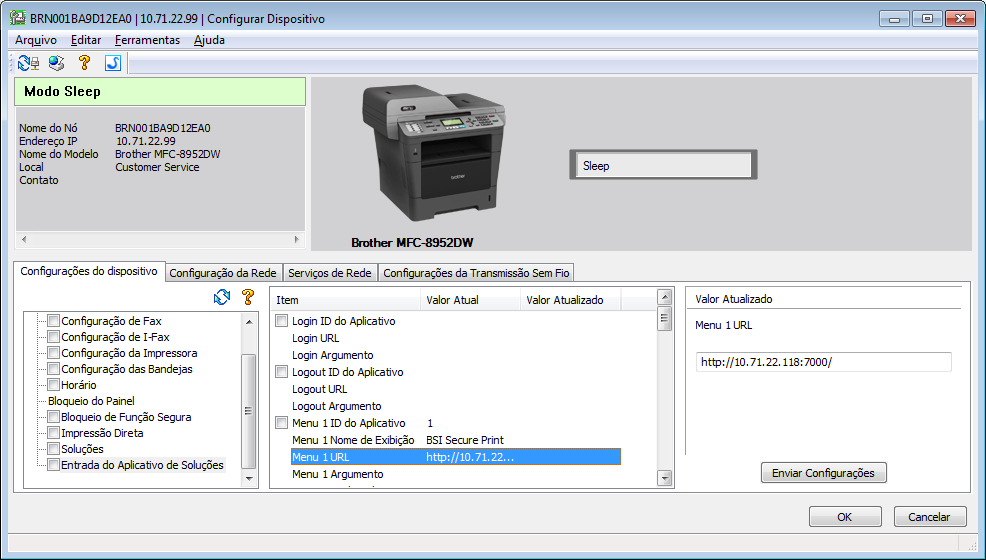 BSI Secure Print
Digite o código que o sistema criou para o usuário, no primeiro acesso será necessário digitar a senha foi cadastrada e logo após uma nova senha.
Após digitar a senha aparecerá todos os documentos que estão na sua fila de impressão.
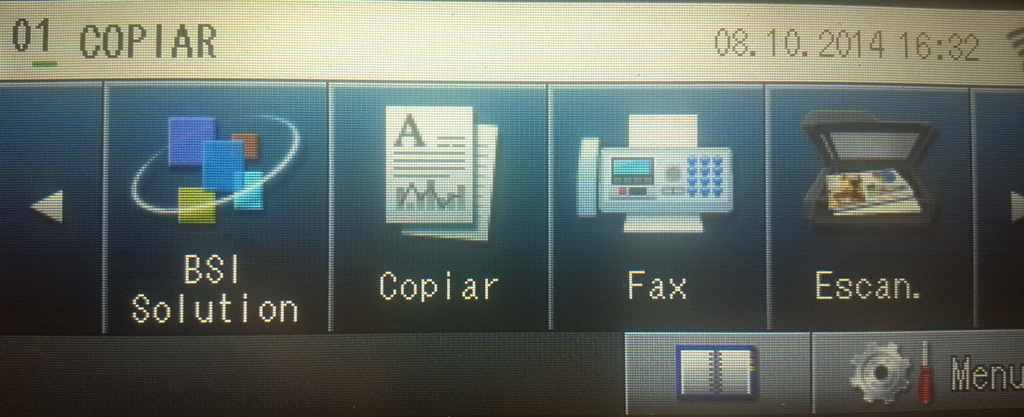 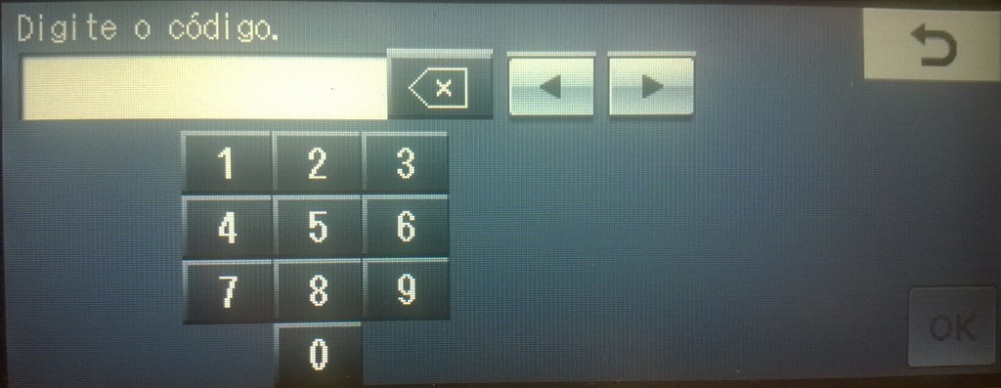 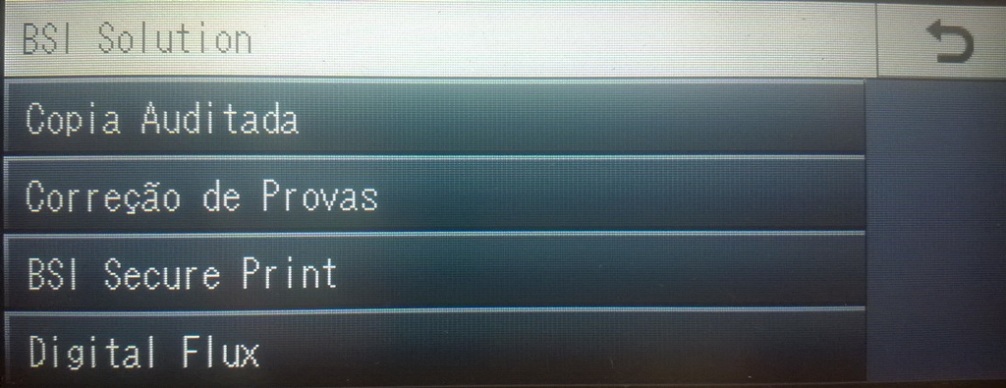 BSI Secure Print
No primeiro acesso será necessário muda a senha.
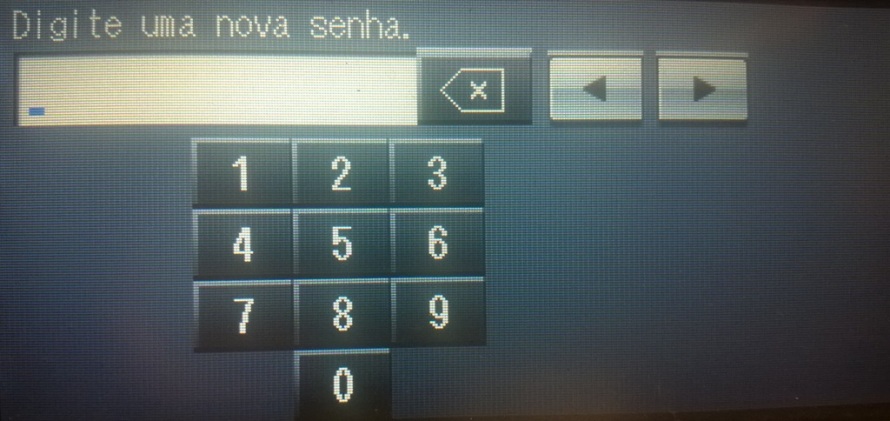 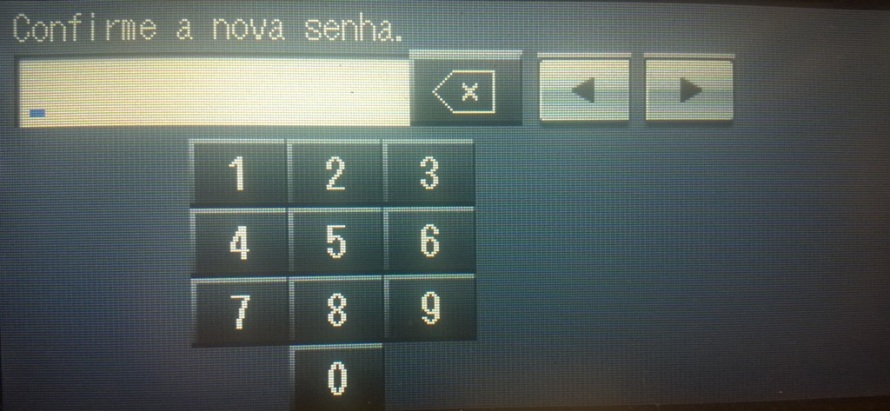 Após o primeiro acesso será necessário apenas digitar a senha.
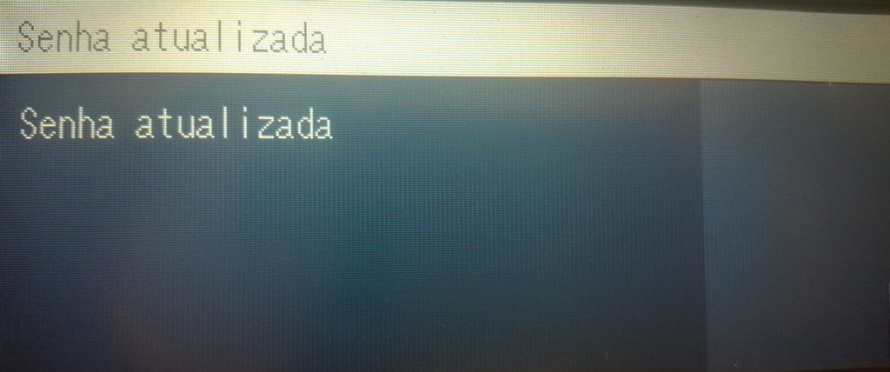 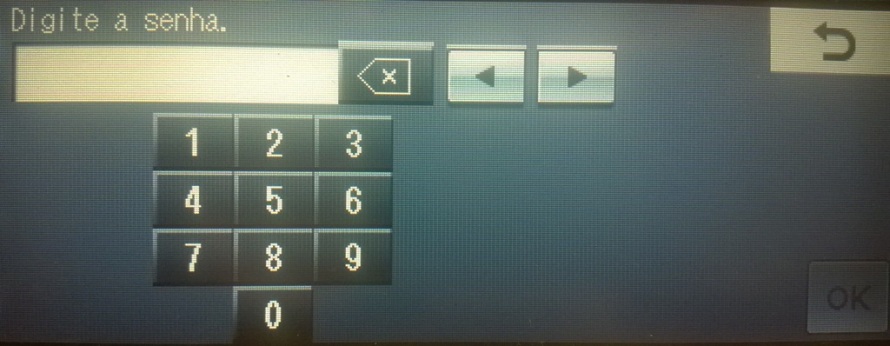 BSI Secure Print
Você poderá selecionar quais documento, a bandeja, quantidade de copias, a opção de simplex e duplex somente está disponível para documentos com mais de uma página, imprimir e deletar do servidor de impressão, escolha as configurações e clique em imprimir.
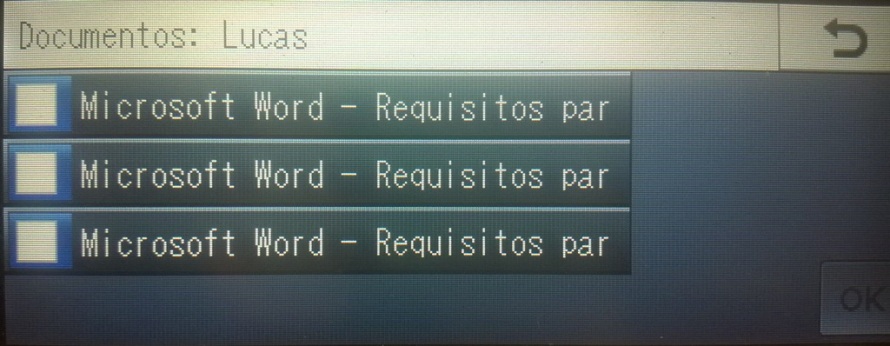 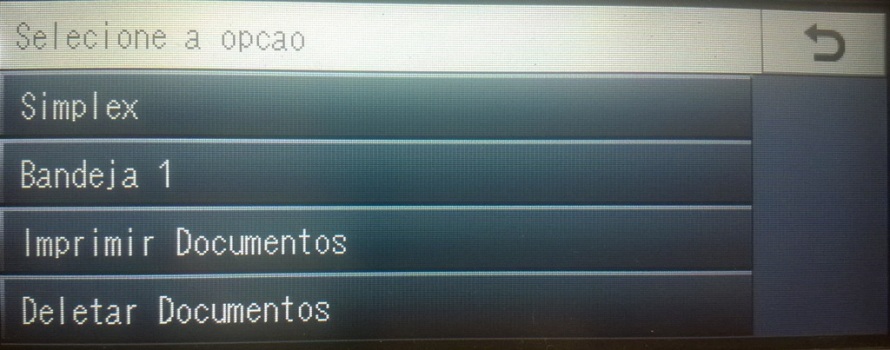 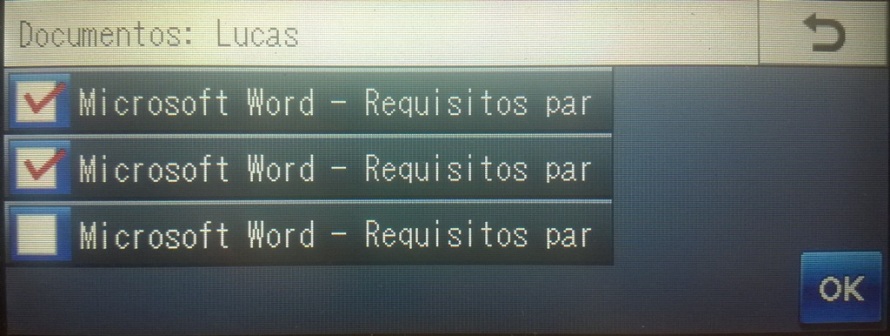 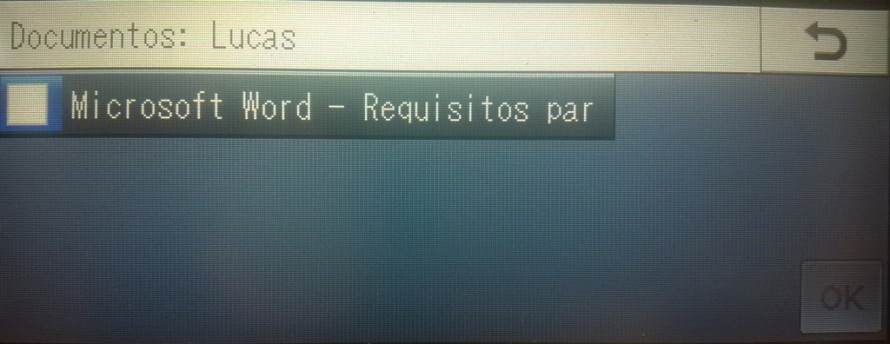